PLANTILLA DE PRESENTACIÓN DE DIRECTRICES DE MARCA SENCILLA
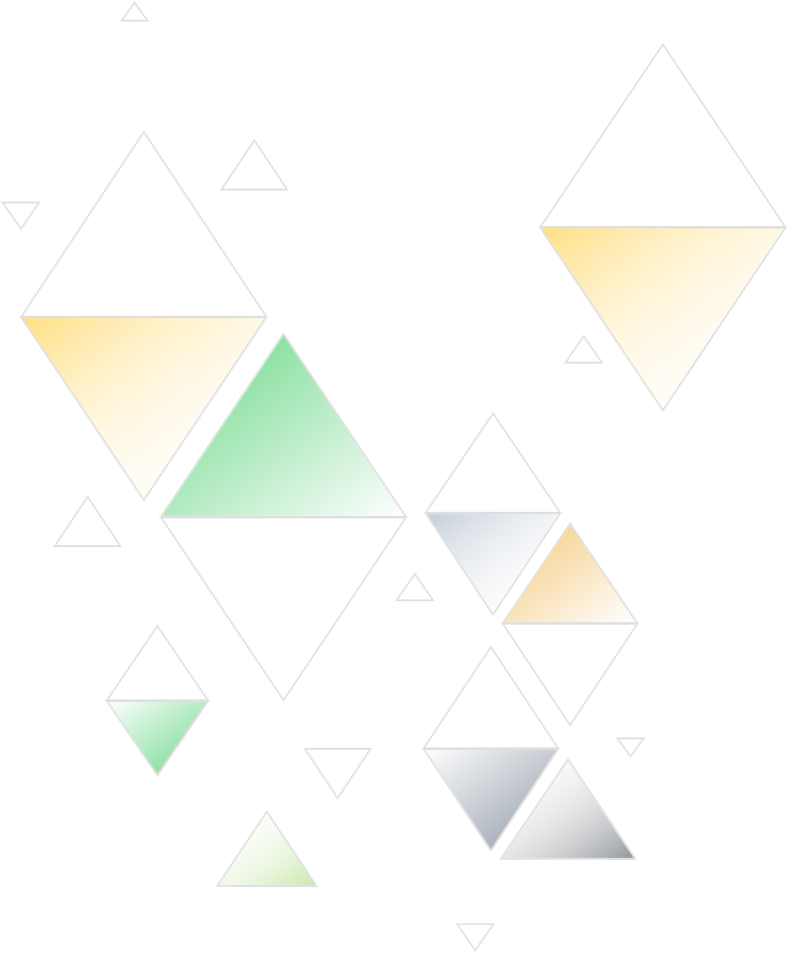 DIRECTRICES DE MARCA
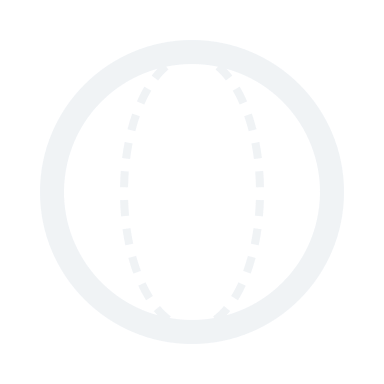 USTED
LOGOTIPO
©20XX. Todos los derechos reservados a su organización.
DIRECTRICES DE MARCA
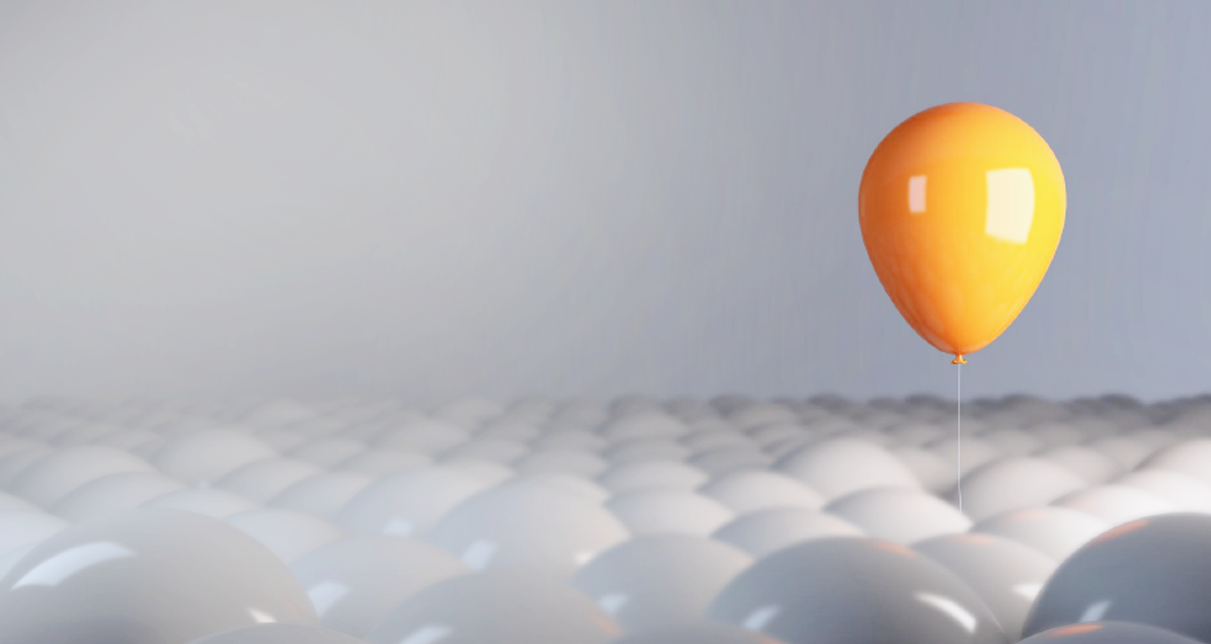 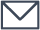 sales@smartsheet.com
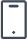 (844) 324-2360
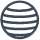 smartsheet.com
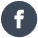 /smartsheet
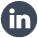 /empresa/smartsheet-com
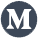 /@smartsheet
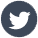 /smartsheet
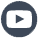 /smartsheet
©20XX. Todos los derechos reservados a su organización.
INFORME DEL PROYECTO
GUÍA DE ESTILO DE MARCA
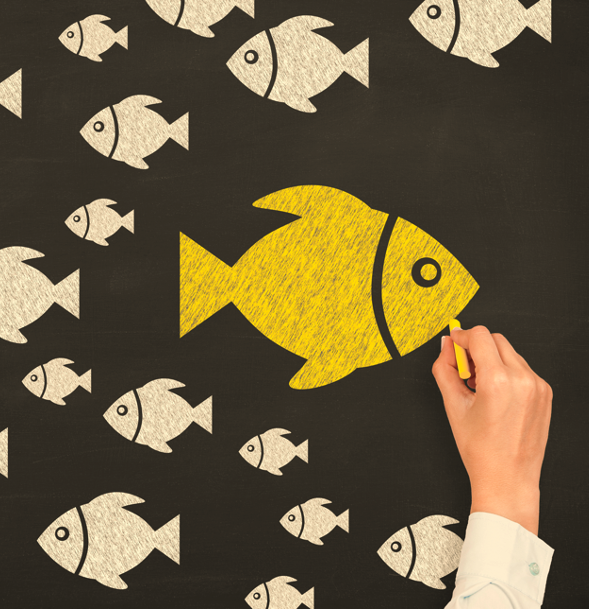 Voz
Descripción
VOZ
INFORME DEL PROYECTO
Logotipo + Uso
A continuación se muestran todos los tratamientos aceptados del logotipo.
Diseño horizontal
Diseño vertical
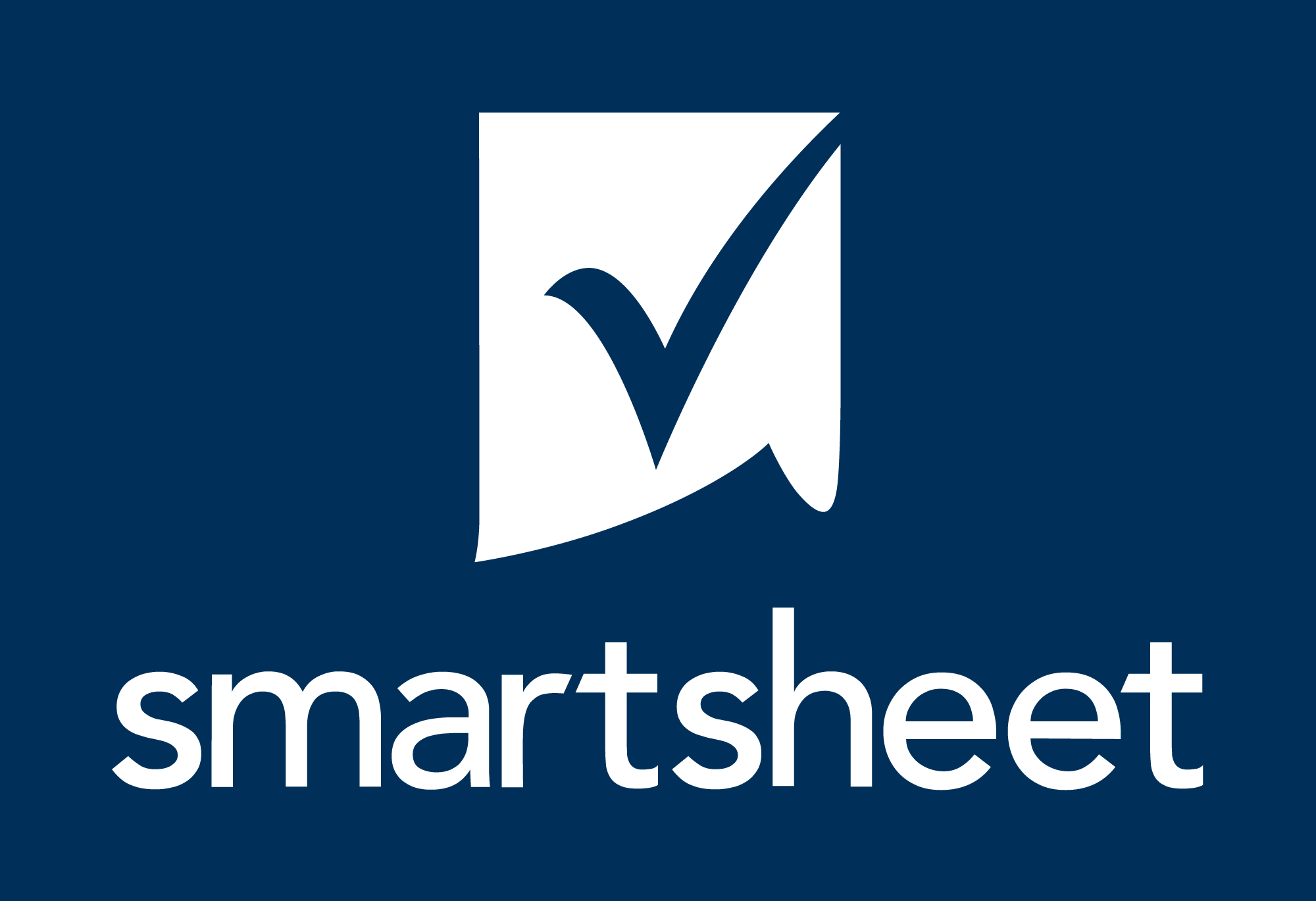 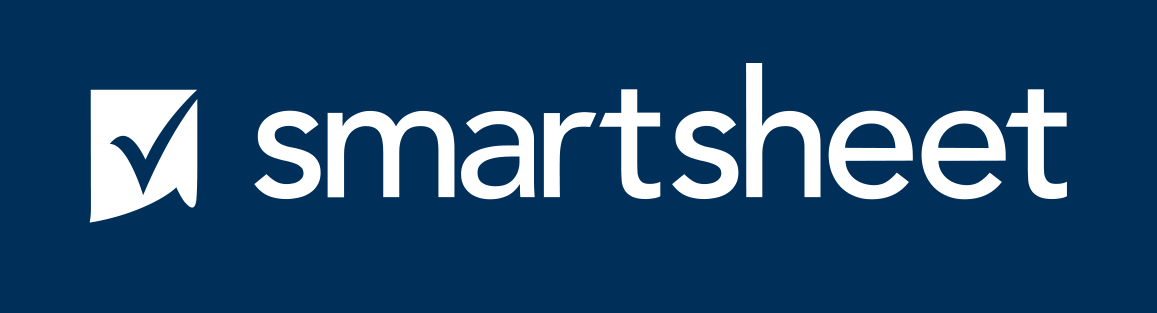 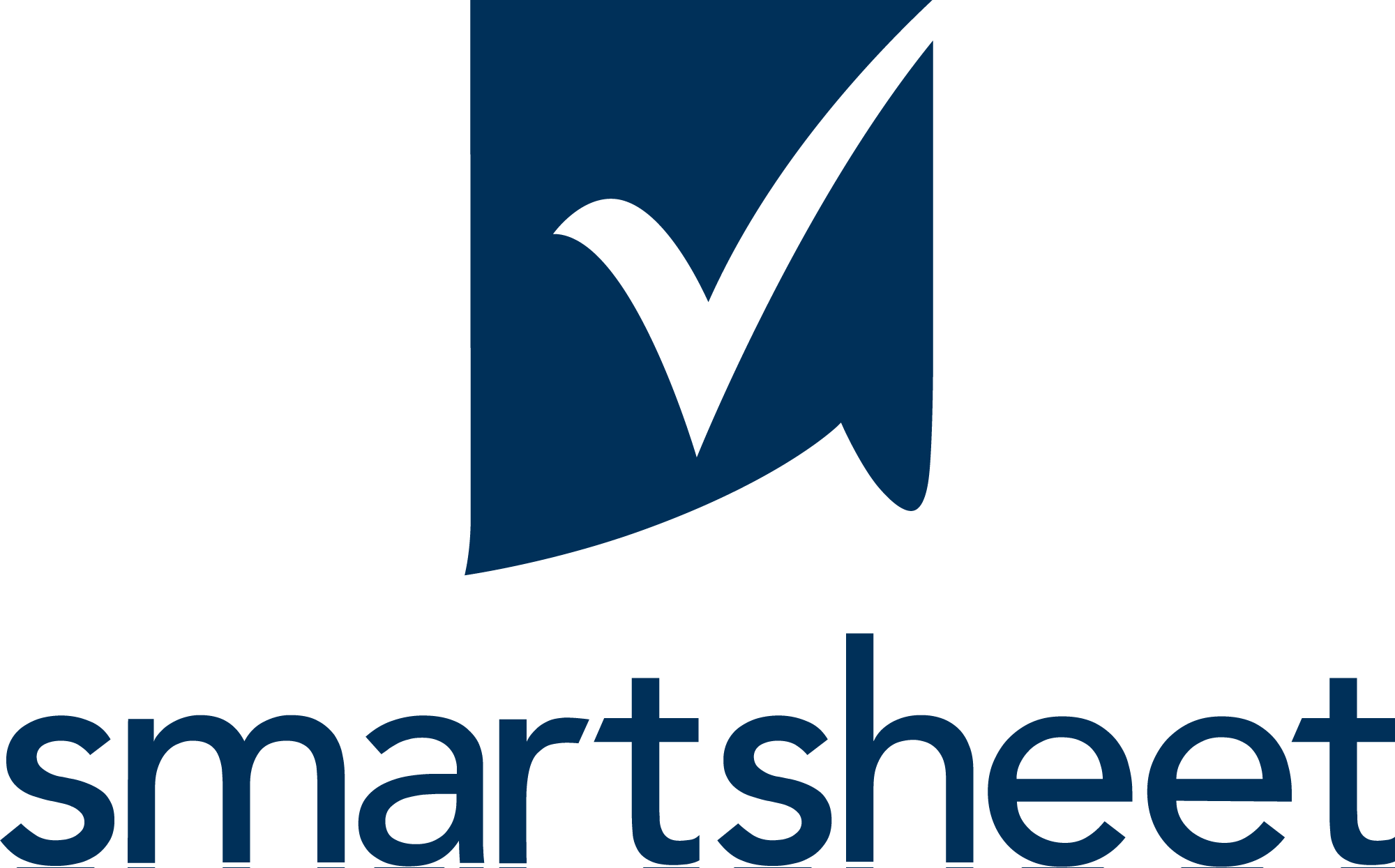 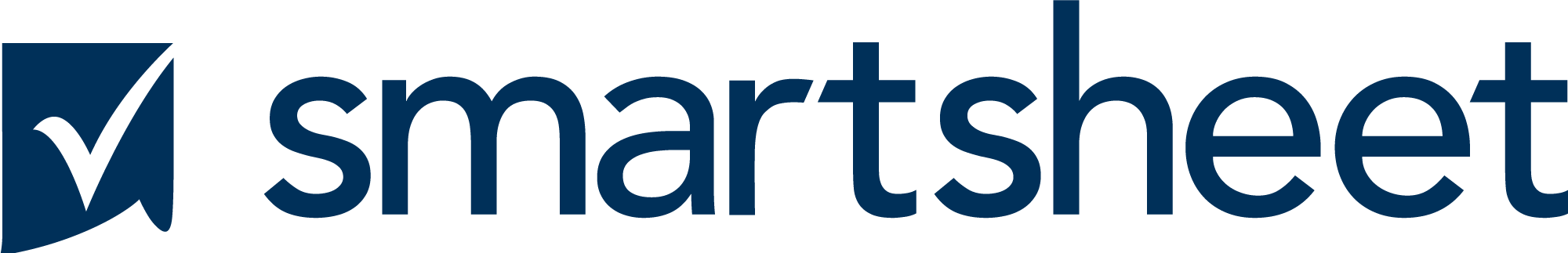 Marca denominativa
El logotipo sin logotipo se utilizará exclusivamente dentro de la aplicación.
Logomark (icono)
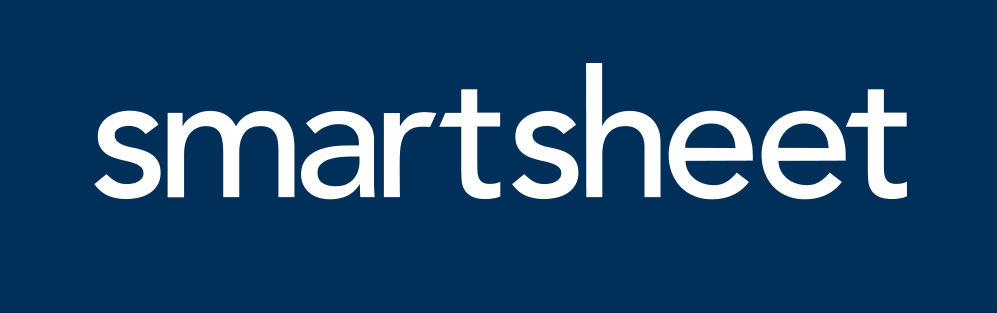 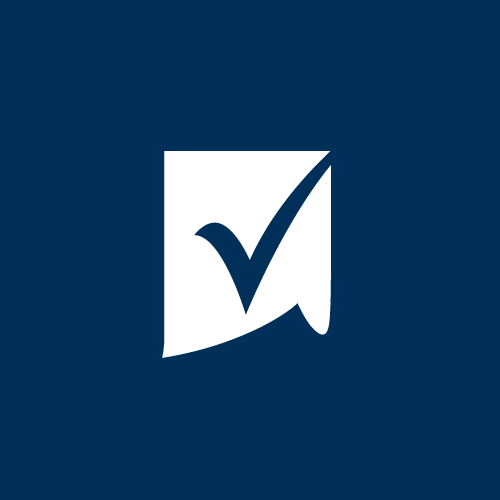 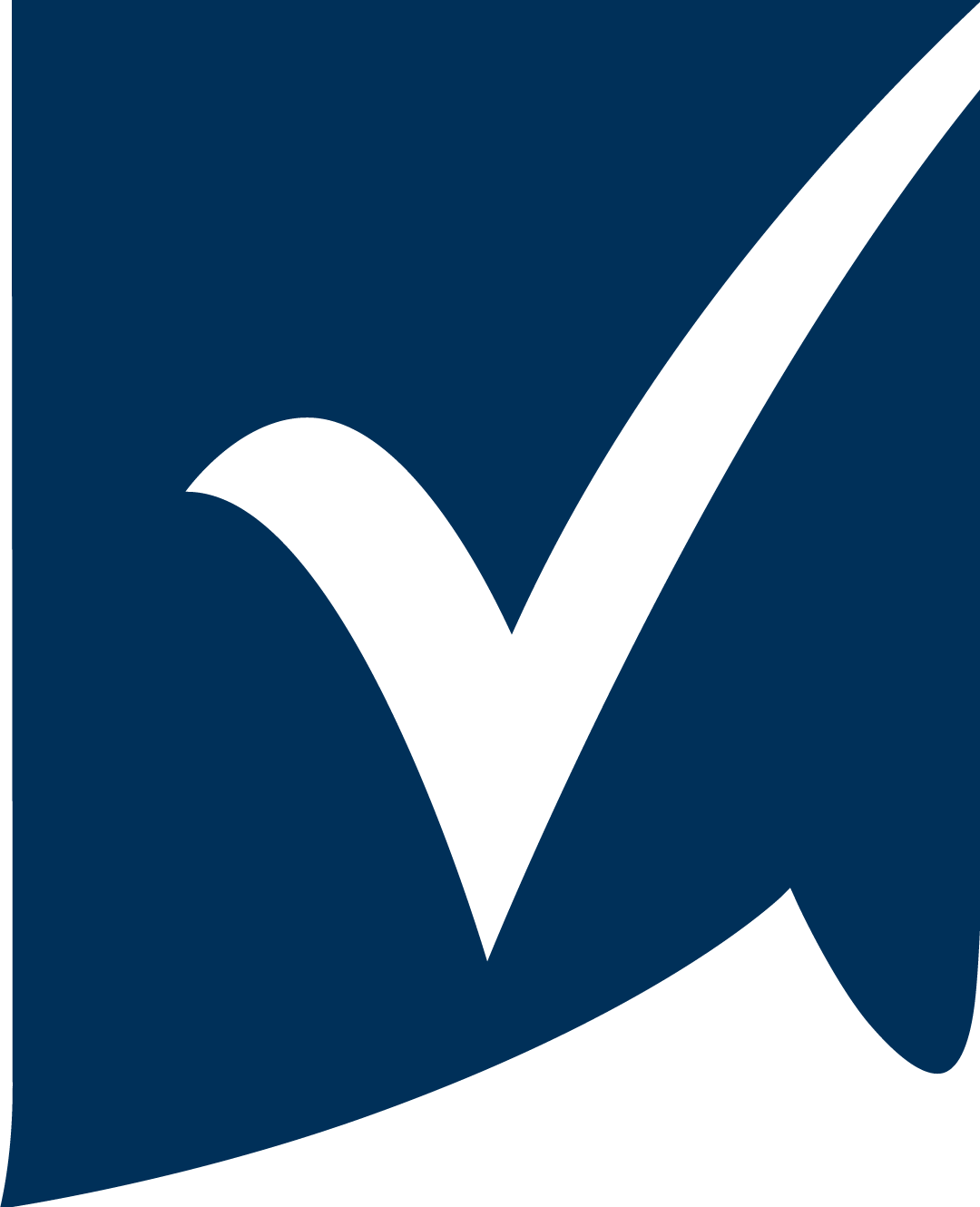 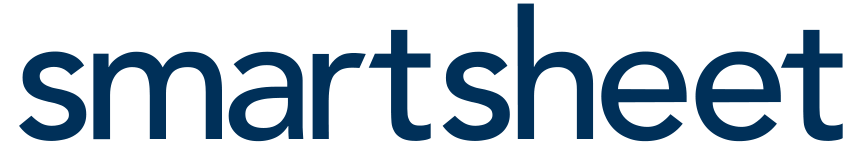 LOGOTIPO + USO
INFORME DEL PROYECTO
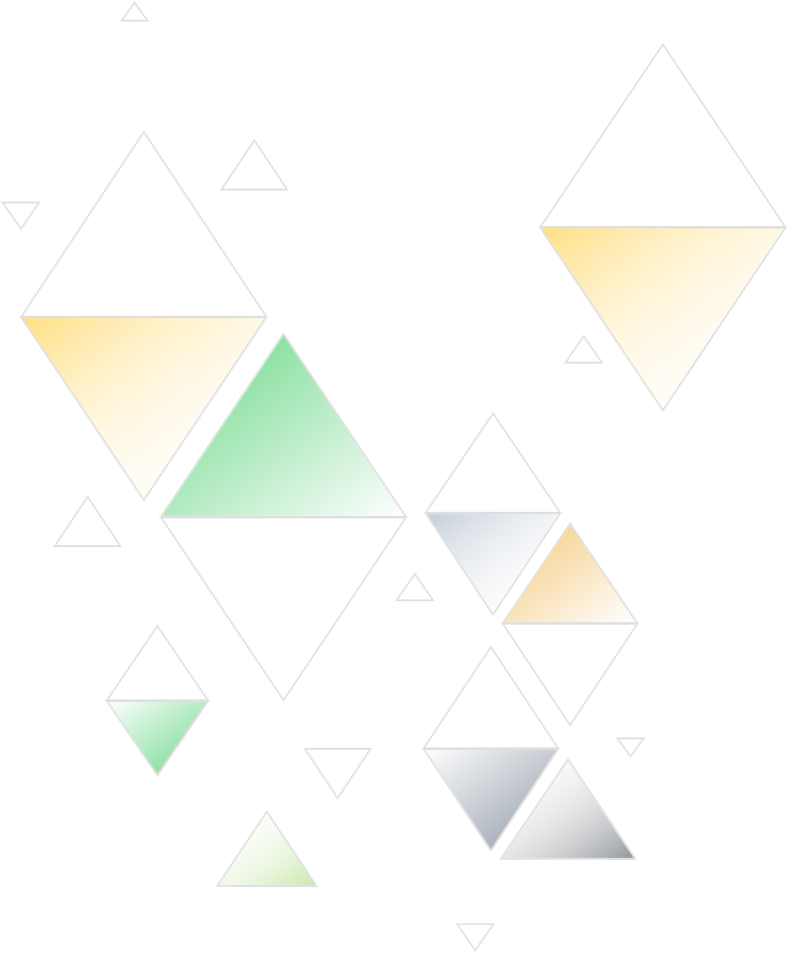 Logotipo: Despeje
Dale al logotipo un poco de espacio para respirar. El logotipo debe tener un espacio libre alrededor de todo el bloqueo. Esto proporcionará un espaciado adecuado para sus ascendentes de carácter. A continuación se muestra la cantidad mínima de liquidación, pero se prefiere más.
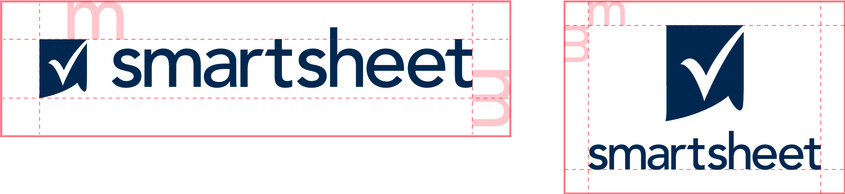 LOGOTIPO: CLEARANCE
INFORME DEL PROYECTO
Logotipo: Uso incorrecto
Utilice los logotipos tal como se proporcionan en estas directrices. No alteres el logotipo.
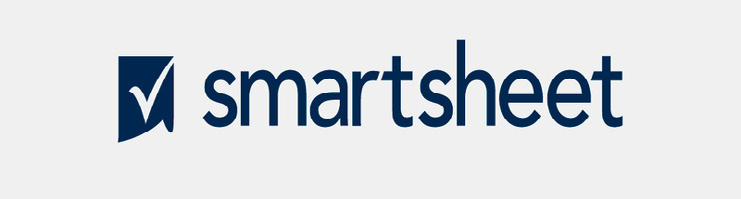 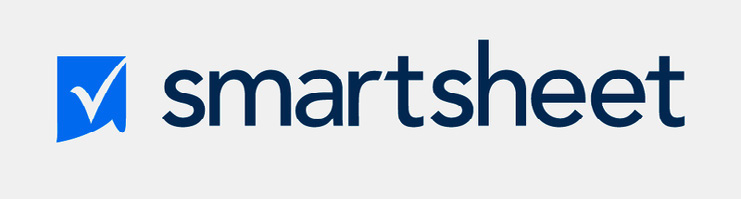 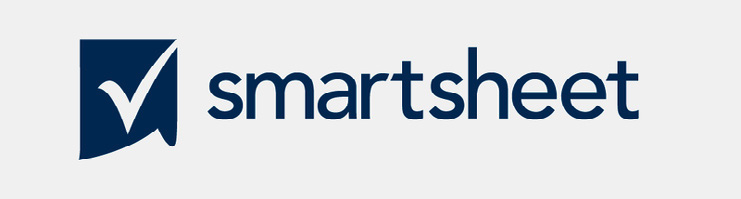 Inclinación
Cambiar colores
Recrear
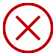 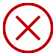 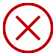 No sesgue ni escale de manera desproporcionada
No cambies los colores
No hagas alteraciones, adiciones o sustituciones
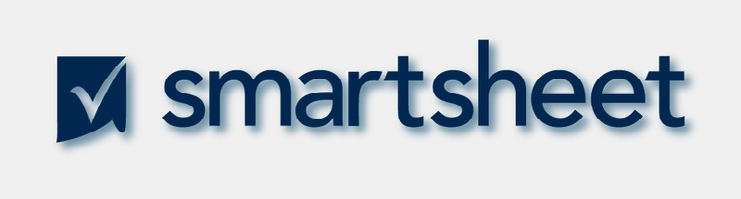 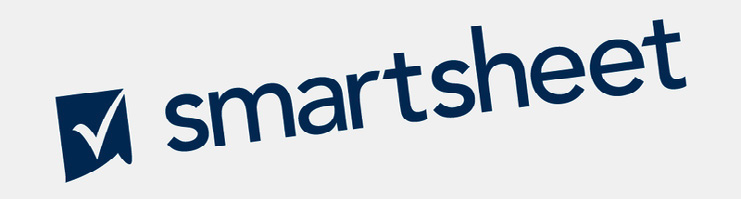 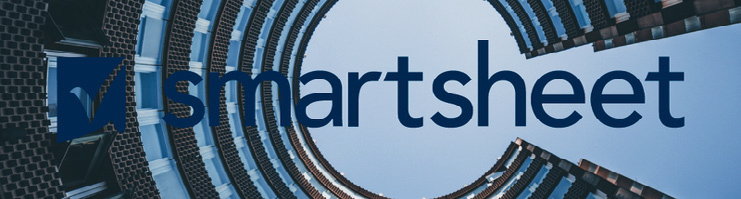 Añadir efectos
Alterar la orientación
Usar fondos ocupados
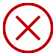 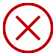 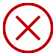 No agregues sombras paralelas, trazos o biseles
No cambies la orientación
No te coloques en fondos complicados
LOGOTIPO: USO INCORRECTO
INFORME DEL PROYECTO
Colores
chocolate
camello
verde brillante
verde oscuro
Maleficio:
RGB:
CMYK:
Pantone:
#000000
0/ 0 / 0
0 / 0 / 0 / 0
XXXX
Maleficio:
RGB:
CMYK:
Pantone:
#000000
0/ 0 / 0
0 / 0 / 0 / 0
XXXX
Maleficio:
RGB:
CMYK:
Pantone:
#000000
0/ 0 / 0
0 / 0 / 0 / 0
XXXX
Maleficio:
RGB:
CMYK:
Pantone:
#000000
0/ 0 / 0
0 / 0 / 0 / 0
XXXX
COLORES
INFORME DEL PROYECTO
Colores: Secundario
Primario:
azul fácil
menta
Taupe
rojo
Maleficio:
RGB:
CMYK:
Pantone:
#000000
0/ 0 / 0
0 / 0 / 0 / 0
XXXX
Maleficio:
RGB:
CMYK:
Pantone:
#000000
0/ 0 / 0
0 / 0 / 0 / 0
XXXX
Maleficio:
RGB:
CMYK:
Pantone:
#000000
0/ 0 / 0
0 / 0 / 0 / 0
XXXX
Maleficio:
RGB:
CMYK:
Pantone:
#000000
0/ 0 / 0
0 / 0 / 0 / 0
XXXX
COLORES: SECUNDARIOS
INFORME DEL PROYECTO
Tipografía
Montserrat
Roboto
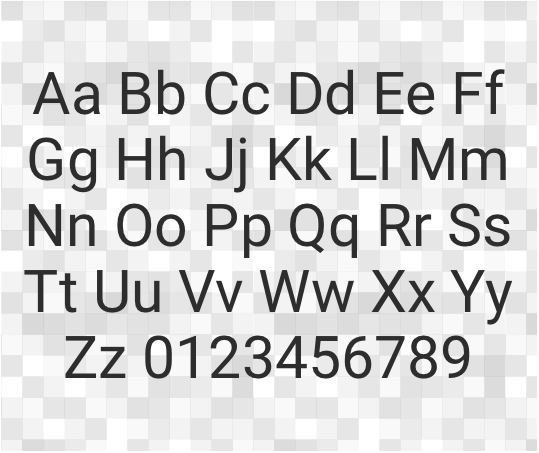 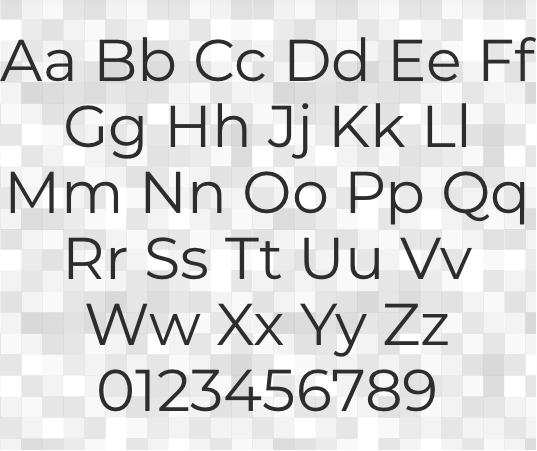 TIPOGRAFÍA
INFORME DEL PROYECTO
Tipografía: Formato
ENCABEZADOS
Fuente:
Estilo:
Tamaño:
Altura de línea:
Seguimiento:
Siglo gótico
Regular
32pt
1
Normal
Aa
Párrafo
Fuente:
Estilo:
Tamaño:
Altura de línea:
Seguimiento:
Siglo gótico
Regular
11pt
1.5
Normal
TIPOGRAFÍA: FORMATO
INFORME DEL PROYECTO